Inexact Computing
Jordi Cortadella
Universitat Politècnica de CatalunyaBarcelona
Academia Europaea Annual ConfereceJuly 18th, 2014
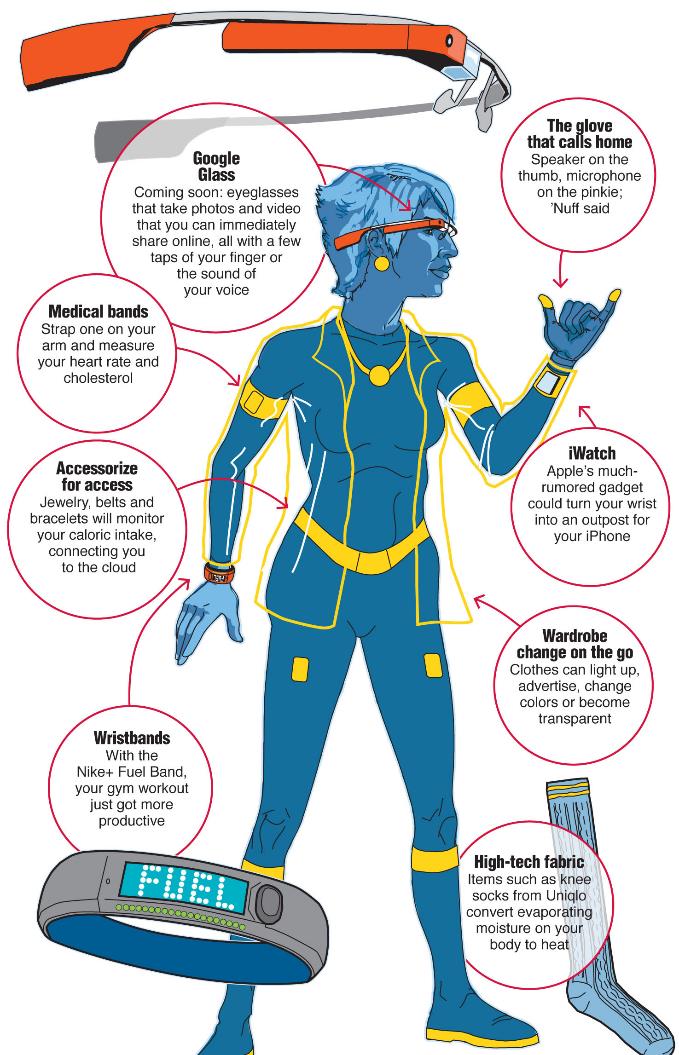 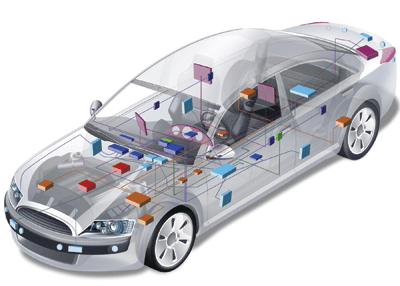 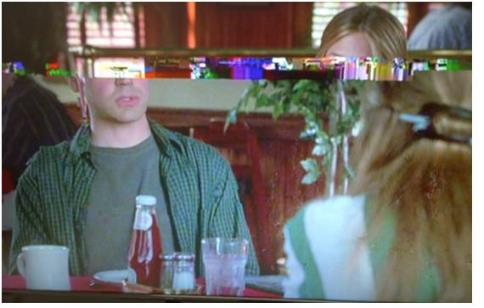 Inexact Computing
Jordi Cortadella
2
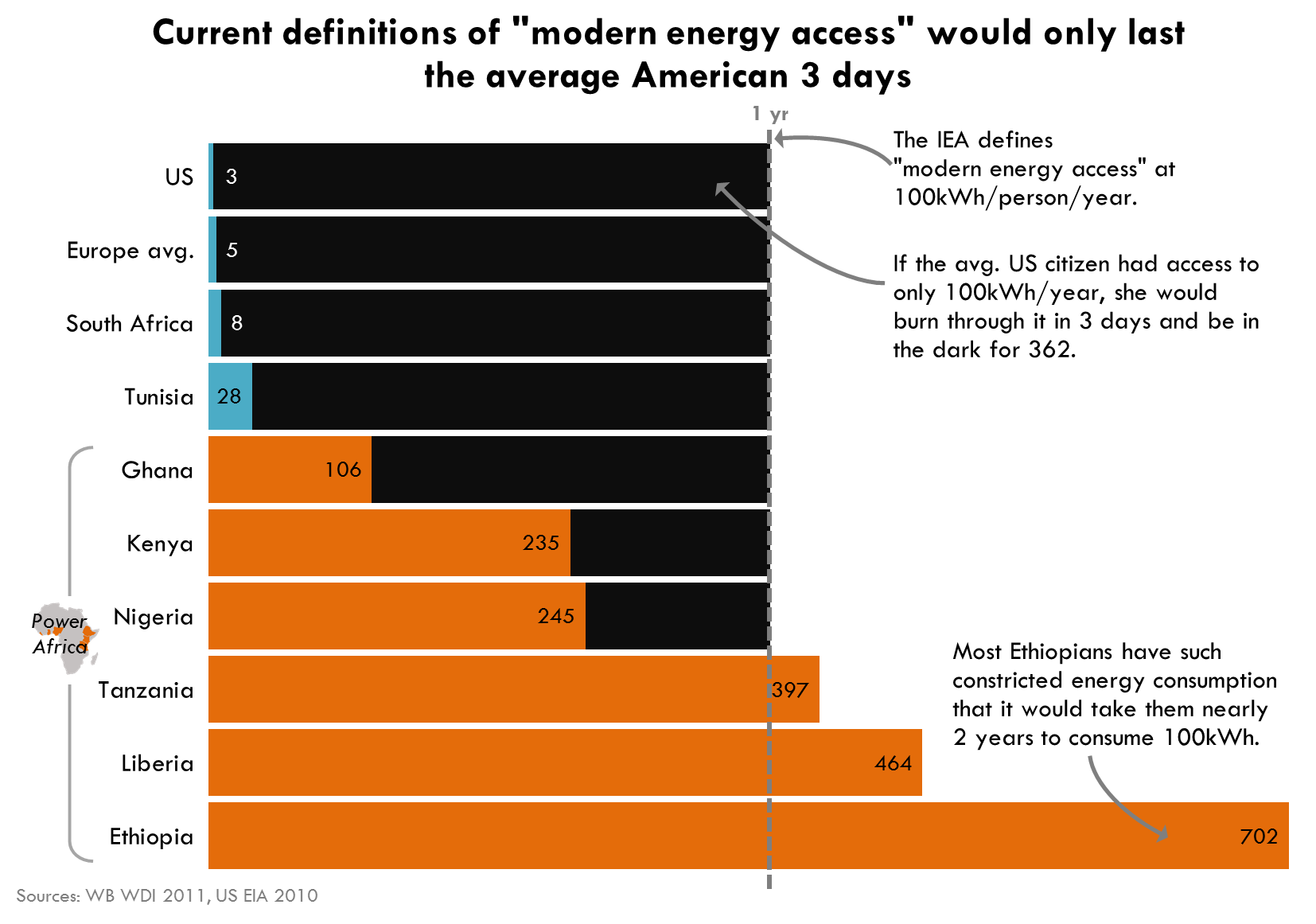 Inexact Computing
Jordi Cortadella
3
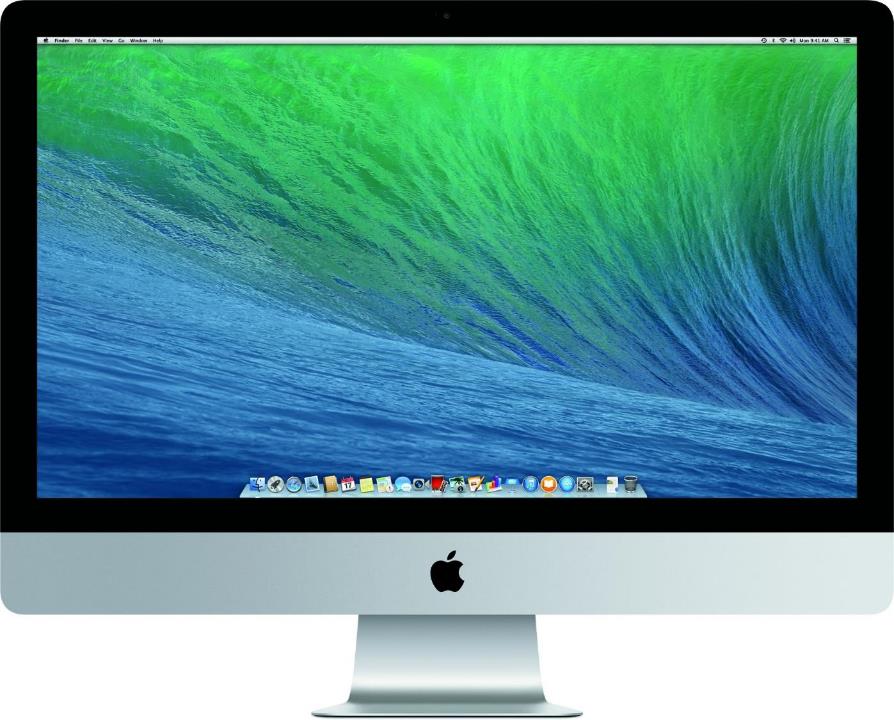 Power consumption: 150W
Energy:

    2 weeks desktop  1 year Ethiopian person
Inexact Computing
Jordi Cortadella
4
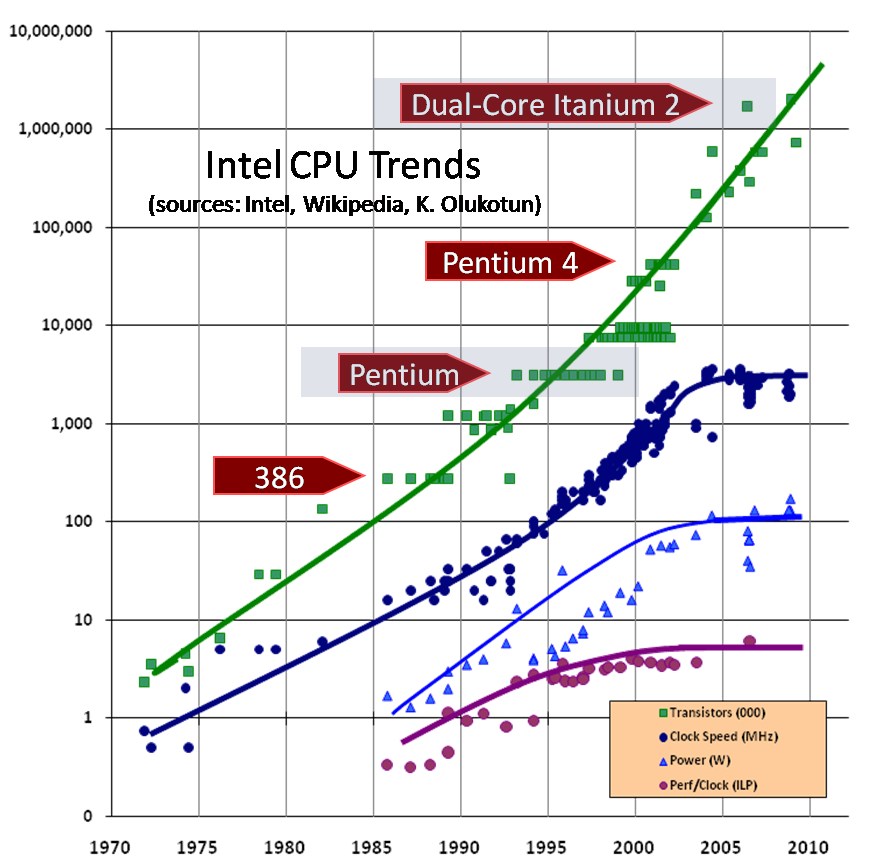 Tchip = Tambient + Power • Rthermal
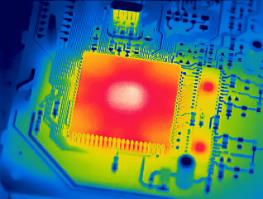 Power  V2 
  V
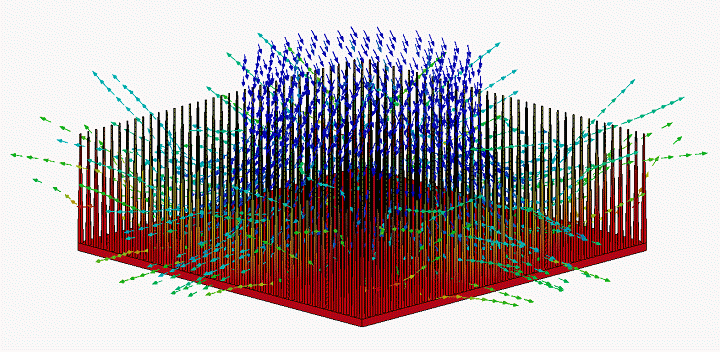 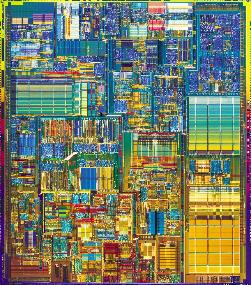 Transistors
Thermal limit
Power
Speed
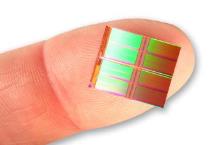 Inexact Computing
Jordi Cortadella
5
Technology and voltage scaling
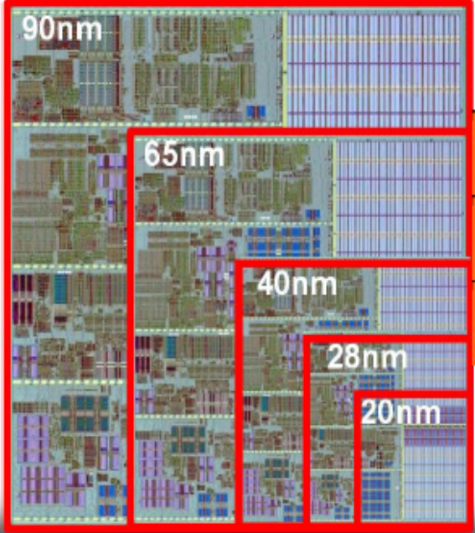 Transistor size
Inexact Computing
Jordi Cortadella
6
Energy for computing
Energy
1
0
Inexact Computing
Jordi Cortadella
7
Energy for computing
1
0
Voltage
Inexact Computing
Jordi Cortadella
8
Energy for computing
1
0
Voltage
Inexact Computing
Jordi Cortadella
9
Energy and errors
Voltage 
1.0
0.9
0.8
InexactComputing
0.7
0.6
Energy
0.5
0.4
0.3
ExactComputing
0.2
0.1
0.0
Source: Kumar, Rabaey, Ramchandran, Dept. EECS, UC BerkeleySRAM Supply Voltage Scaling: a Reliability Perspective, ISQED 2009.
Inexact Computing
Jordi Cortadella
10
What does error mean?
Inexact Computing
Jordi Cortadella
11
What does error mean?
Inexact Computing
Jordi Cortadella
12
What does error mean?
Inexact Computing
Jordi Cortadella
13
What does error mean?
Inexact Computing
Jordi Cortadella
14
Inexact computing
4.00000013         

3.14159265
+
2
2
Inexact Computing
Jordi Cortadella
15
Is inexact computing acceptable?
Inexact Computing
Jordi Cortadella
16
What is good enough?
It depends on
the type of computation
the application domain
subjective perceptions
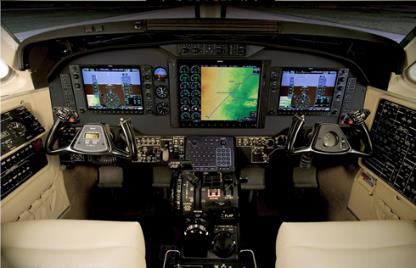 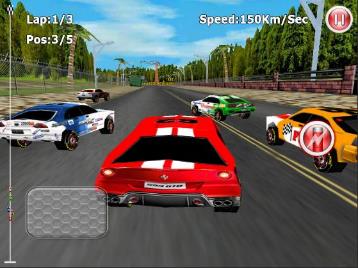 Inexact Computing
Jordi Cortadella
17
Energy vs. error rate
Energy (Voltage)
Computation
time
Errors
Inexact Computing
Jordi Cortadella
18
Computing with errors
checkpoint
check
R
Comput. 3
Comput. 1
CP
C
CP
Comput. 2
C
Comput. 2
C
CP
good enough(go ahead)
wrong(go back)
correct(go ahead)
weak memory(low energy)
Recover
Checkpoint
strong memory(mostly sleeping)
Inexact Computing
Jordi Cortadella
19
How to check: Certifying algorithms
Source: R.M. McConnell, K. Mehlhorn, S. Näher, P. Schweitzer,
Certifying Algorithms. Computer Science Review 5(2): 119-161 (2011)
Inexact Computing
Jordi Cortadella
20
Example: sorting
V:
Sorting: O(n log n)
V’:
Check:
V’ is sorted: O(n)
V’ is a permutation of V: O(n),using hashing
Inexact Computing
Jordi Cortadella
21
Example: SAT
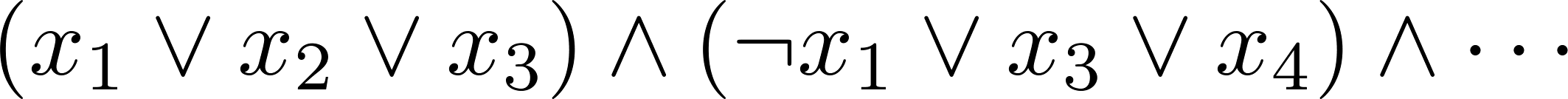 Is it satisfiable? (NP)
Is is unsatisfiable? (co-NP)
UNSAT
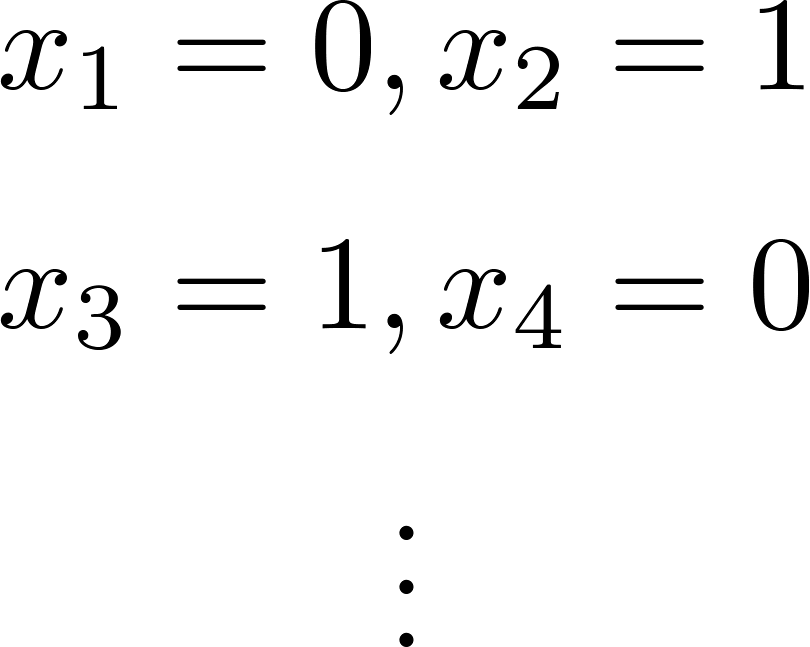 How to check?

Run reliable SAT (high energy), or

Re-run unreliable SAT(increase probability of correct answer)
Check: O(n)
Inexact Computing
Jordi Cortadella
22
Conclusions
Energy should be a first-class citizen in algorithm design and analysis

Modern computing should be energy-aware:		Accuracy vs. Sustainability

New programming paradigms are requiredto live with inexact computations:	       <Algorithm, Certificate, Check>
Inexact Computing
Jordi Cortadella
23
Some bibliography
Krishna V. Palem, Lingamneni Avinash. Ten Years of Building Broken Chips: The Physics and Engineering of Inexact Computing. ACM Trans. Embedded Comput. Syst. 12(2s): 87 (2013)

Gary Anthes. Inexact design: beyond fault-tolerance. Commun. ACM 56, 4 (April 2013), 18-20.

Jaeyoon Kim and Sandip Tiwari. Inexact computing using probabilistic circuits: Ultra low-power digital processing. J. Emerg. Technol. Comput. Syst. 10, 2, Article 16 (March 2014).

R.M. McConnell, K. Mehlhorn, S. Näher, P. Schweitzer, Certifying Algorithms. Computer Science Review 5(2): 119-161 (2011).

Computing device using inexact computing architecture processor,Patent US 20110321067 A1
Inexact Computing
Jordi Cortadella
24
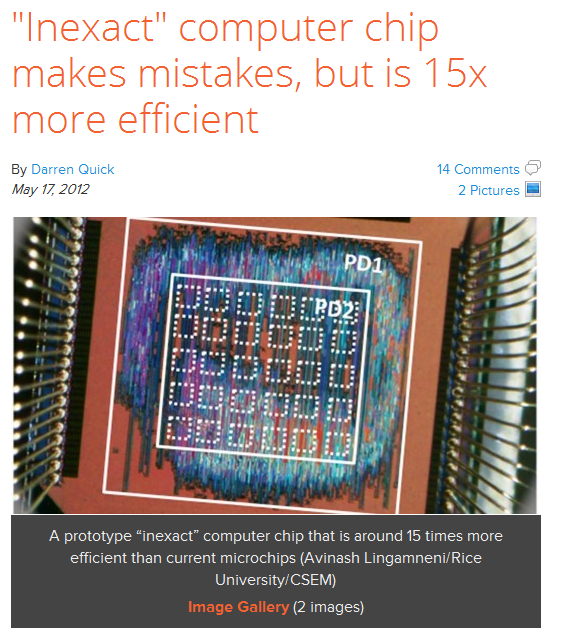 Inexact Computing
Jordi Cortadella
25
Thank you
Inexact Computing
Jordi Cortadella
26